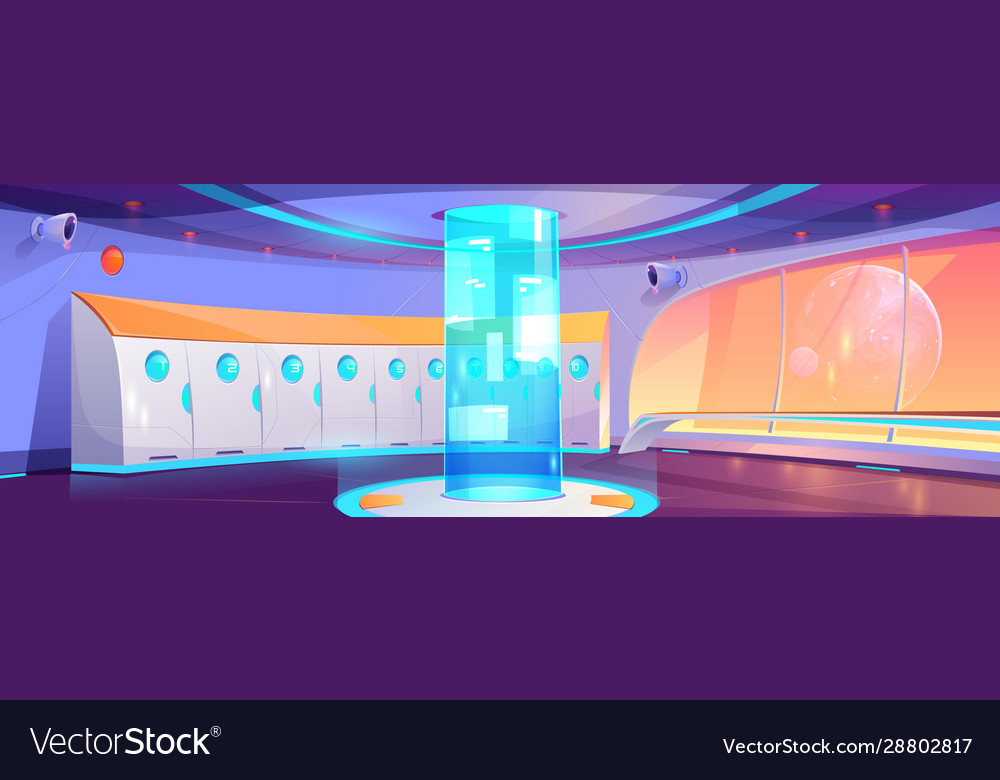 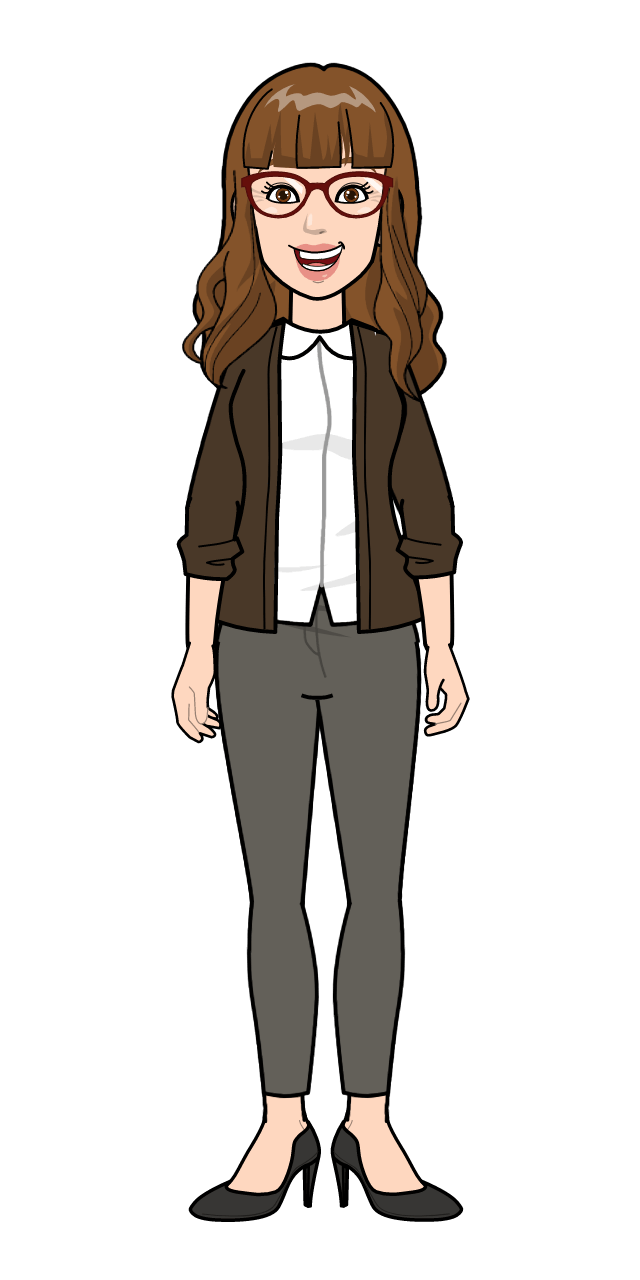 Добар дан, децо! 
Добро дошли 
на час математике!
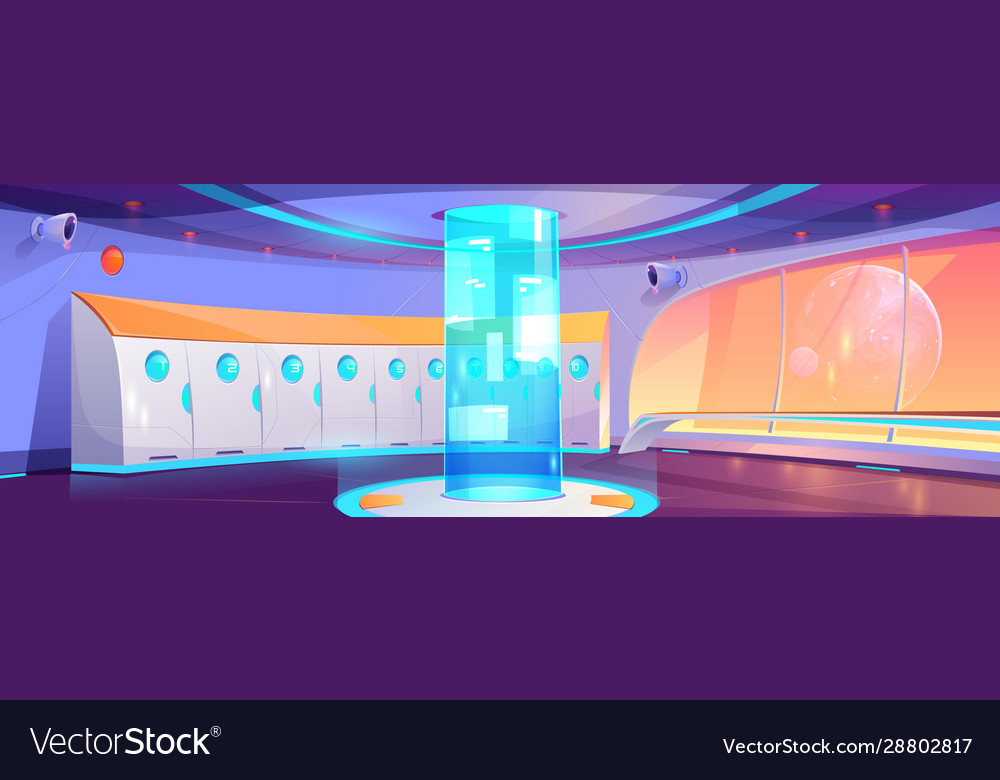 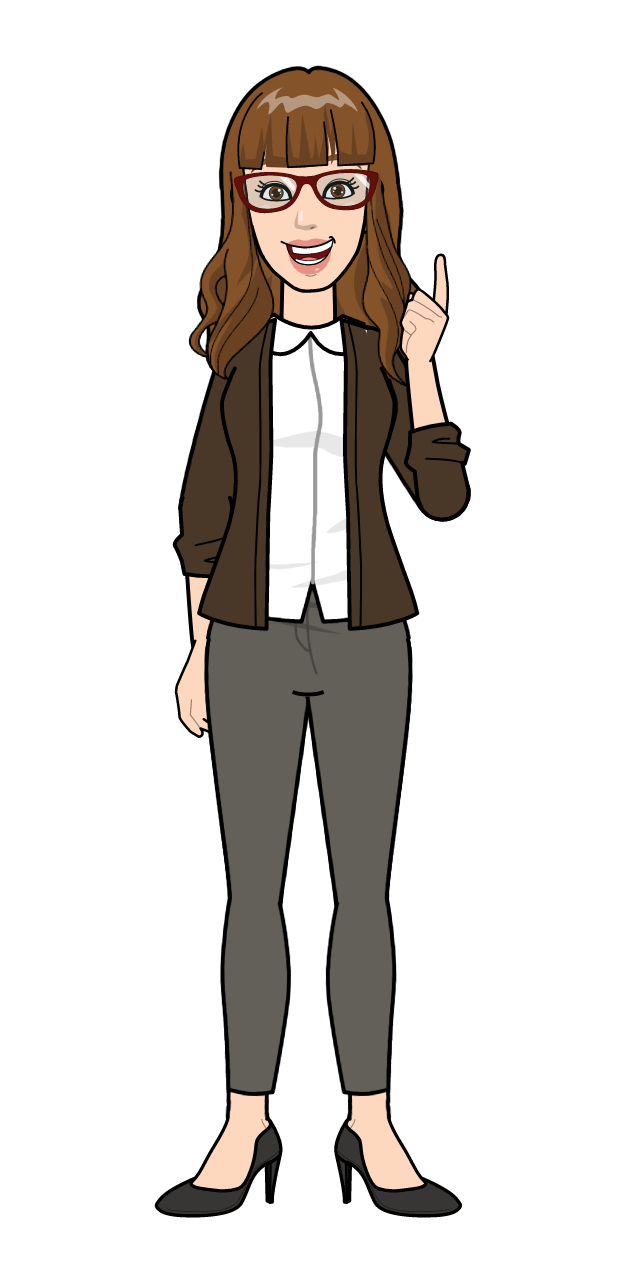 Данас ћемо научити да одузимамо једноцифрене бројеве од двоцифрених са прелазом преко десетице.
Научили смо да одузимамо једноцифрене бројеве од двоцифрених бројева без прелаза преко десетице.
…једноцифрени број 8 раставиш на збир бројева
 5 и 3
ОДУЗИМАЊЕ ЈЕДНОЦИФРЕНОГ БРОЈА ОД ДВОЦИФРЕНОГ 
                                           (45 -8)
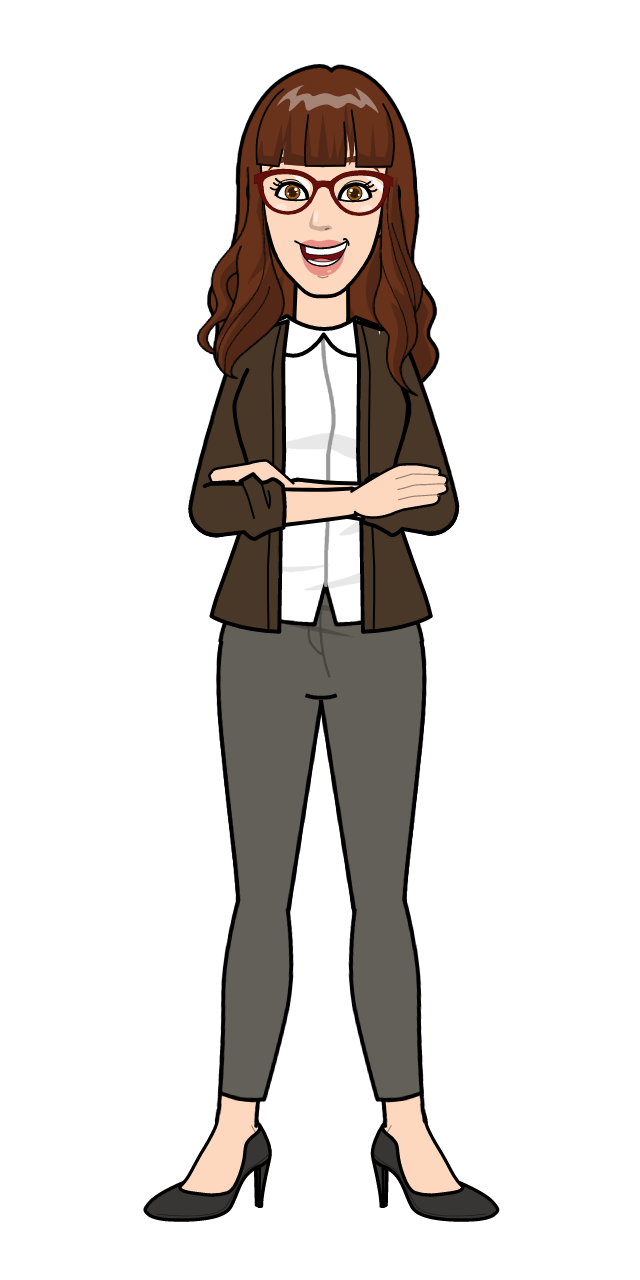 40 - 3 = 37
(45 - 5) - 3 =
45 - (5 + 3) =
45 - 8 =
ТРЕБА ДА ЗНАШ...
...да одузимаш бројеве облика 45 – 8 када је број јединица умањеника мањи од умањиоца...
Разлику бројева 
45 - 8 рачунаш 
тако што…
...умањилац растављаш на сабирке од којих је један једнак броју јединица умањеника да би се олакшало даље рачунање.
...од добијеног броја одузимаш преостале јединице броја 40 - 3
Отворите ваше свеске и запишите наслов...
Дакле, разлика бројева 45 и 8 јесте 37
...израчунаш колико је 45 - 5
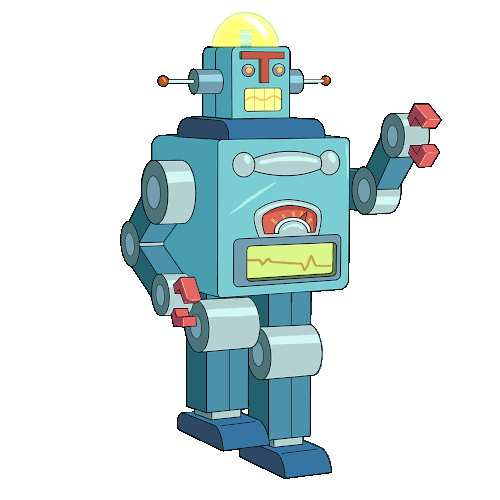 5 + 3
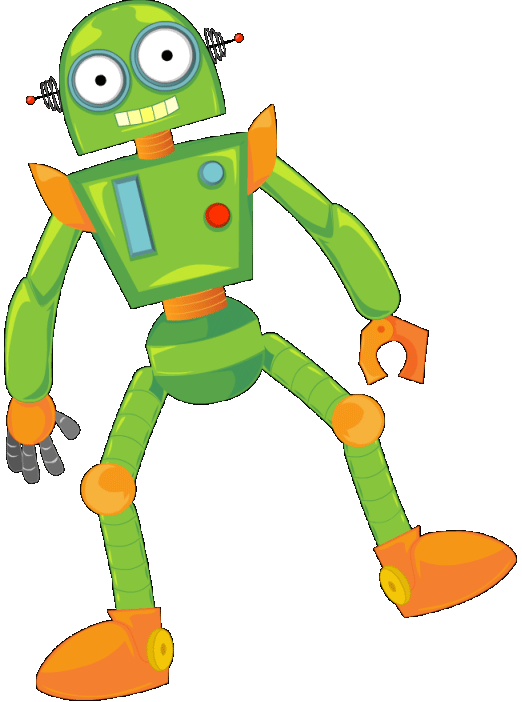 ...може се приказати и цртежом...
4Д
5Ј
-
=
3Д
7Ј
8Ј
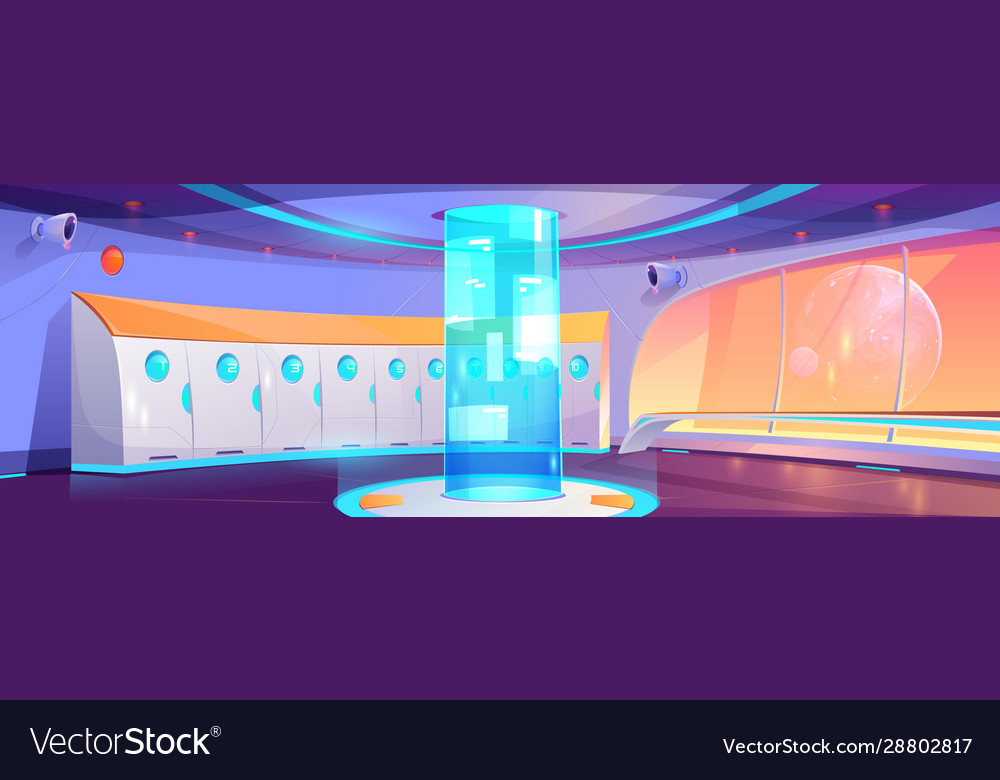 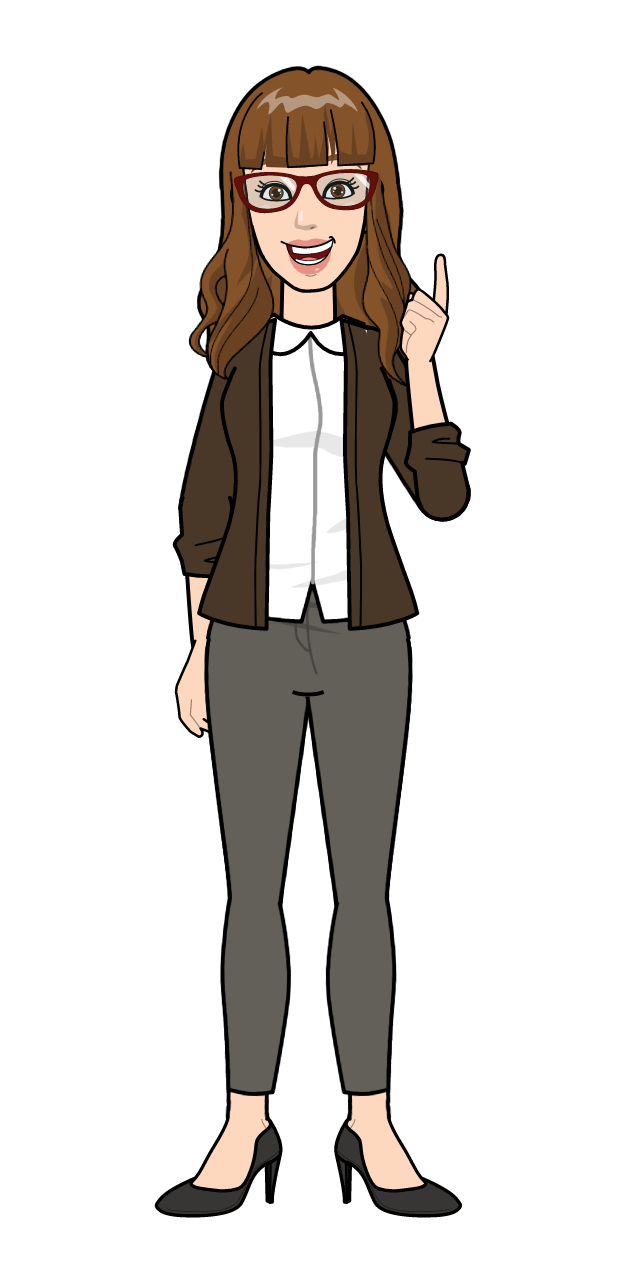 Дате задатке препиши и уради их...
Припремила сам вам занимљиве задатке...
1. Израчунај:
27 – 8 =________________________
43 – 6 =________________________
65 – 9 =________________________
52 – 7 =________________________
-5
-7
-8
81
-4
-6
-3
-9
-2
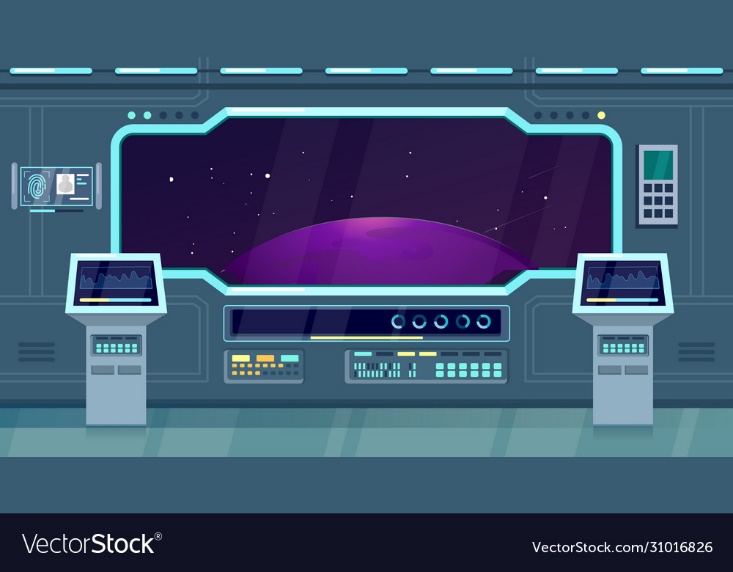 2. Израчунај и попуни квадратиће:
3. Умањеник је 52, а умањилац 8. Израчунај разлику.
4. Разлику бројева 75 и 23 умањи за 9.
5. Претходник броја 79 умањи за највећи једноцифрени број и израчунај.
6. Тата има 42 године, а мама је 7 година млађа од њега. Колико година има мама?
7. Дарко жели да купи сладолед који кошта 72 динара, а има 8 динара. Колико му новца недостаје?
8. Хелена има 41 сличицу, а њена сестра за 6 мање. Колико сличица има њена сестра?
9. Петар је имао 34 бомбоне, Вуку је дао 5, а Вељку 4.  
Колико бомбона сада има Петар?
10. Тадија је сакупио 34 кликера, а Алекса 9 кликера мање. Колико кликера има Алекса, а колико кликера имају заједно?
Ако желите више,  у опису видеа налази се материјал за вежбање…
То је било све за данас, били сте одлични.
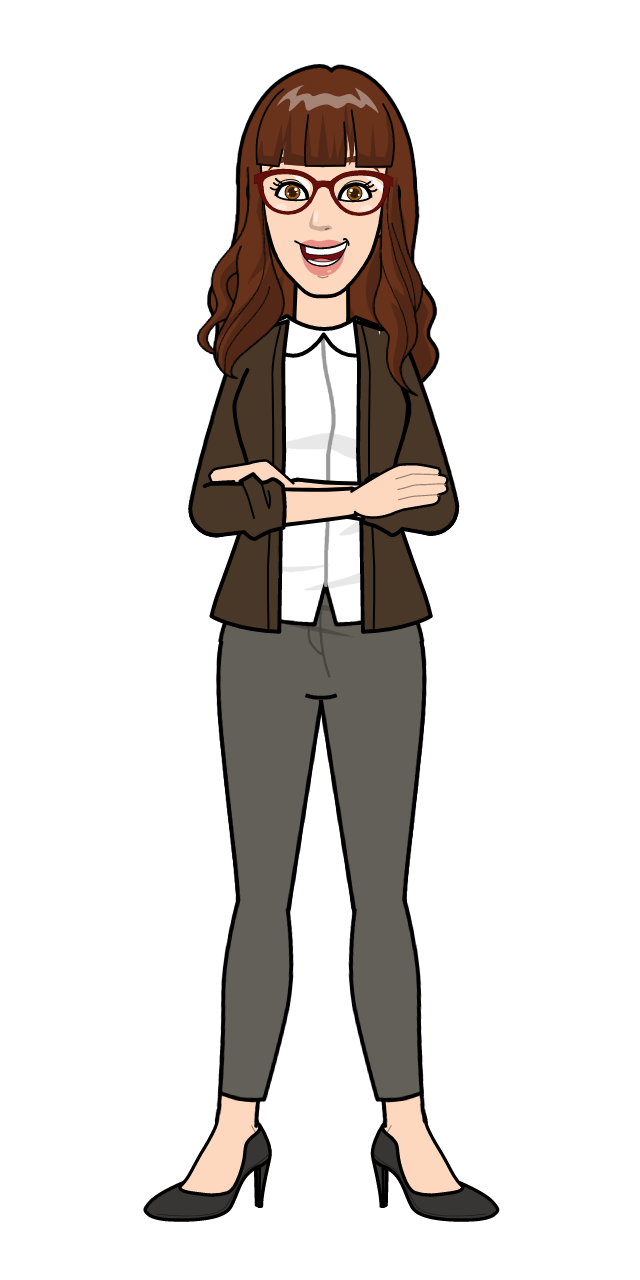 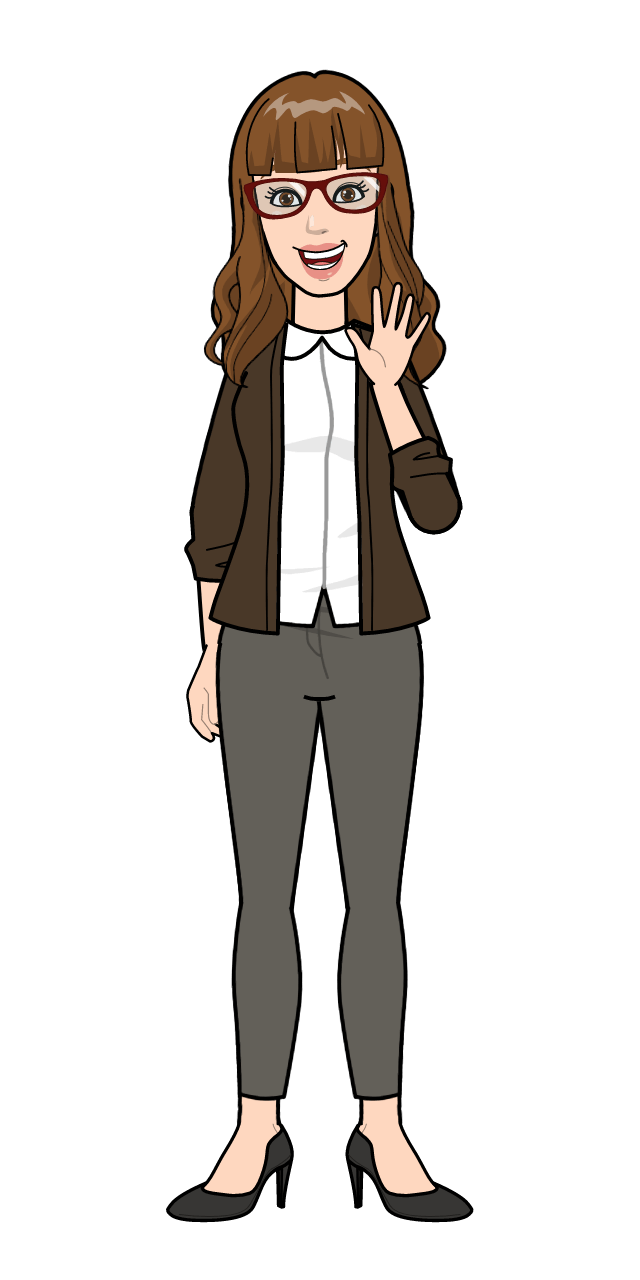 ДОВИЂЕЊА!